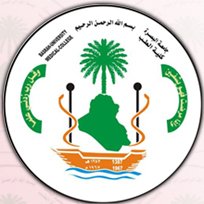 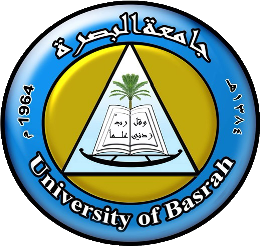 Lecture 5 Extrapyramidal tracts
Dr. zaineb Adil
Physiology Department
College of Medicine\ University of Basrah
[Speaker Notes: jjkhjkhgjh]
Objectives
Reticular formation.
Types of Reticular formation projections and their functions
Vestibulospinal tract nd its functions
Tectospinal tract
1
University of Basrah-College of Medicine-Physiology Department
Reticular formation
It’s a set of interconnected nuclei that are located throughout the brainstem

 The neurons of the reticular formation make up a complex set of networks in the core of the brainstem that extend from the upper part of the midbrain to the lower part of the medulla oblongata
2
University of Basrah-College of Medicine-Physiology Department
Reticulospinal tract
Fibers arising from reticular formation end on different    
 segments of the spinal cord in the gamma motor neuron

  Reticular formation consists of two parts:
Facilitatory area (larger & upper)
Capable of spontaneous discharge  maintains normal 
muscle tone

2. Inhibitory area (smaller & caudal)
       Driven by fibers from inhibitory suppressor strips
       of cerebral cortex or fibers from basal ganglia
Tone: is muscles resistance to passive stretch at rest
3
University of Basrah-College of Medicine-Physiology Department
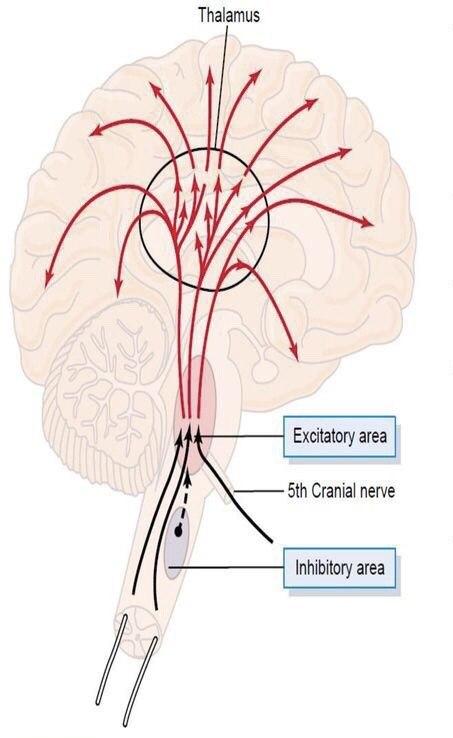 4
University of Basrah-College of Medicine-Physiology Department
Muscle tone is maintained by facilitatory and inhibitory reticular formation. 

Reticular formation is controlled by cerebral cortex and basal ganglia

Damage to extrapyramidal fibers from cerebral cortex or basal ganglia  inhibitory influence to reticular formation is lost (facilitaory area can discharge spontaneously)  hypertonia
5
University of Basrah-College of Medicine-Physiology Department
Vestibulospinal tract
Vestibular nucleus receives connections from inner ear, cerebellum, basal ganglia, cerebral cortex, reticular formation etc.
6
University of Basrah-College of Medicine-Physiology Department
Lateral vestibulospinal tract
*From lateral and inferior vestibular nucleus

Medial vestibulospinal tract
*From medial vestibular nucleus
7
University of Basrah-College of Medicine-Physiology Department
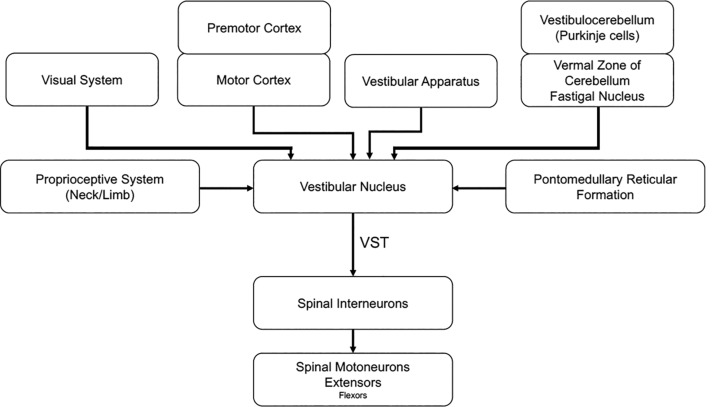 8
University of Basrah-College of Medicine-Physiology Department
Functions of Vestibulospinal tract
The vestibulospinal tract is for 
maintenance of balance.
regulation of the muscle tone related to posture. 
respond correctly by recording sensory information from hairs cells in the labyrinth of the inner ear.
9
University of Basrah-College of Medicine-Physiology Department
Tectospinal tract
Arises from neurons in the superior colliculus of midbrain

Fibers cross and descends down to end in the upper segments of spinal cord neurons.

It is concerned with spinovisual reflex 
   (reflex neck movements 
   in response to visual stimuli)
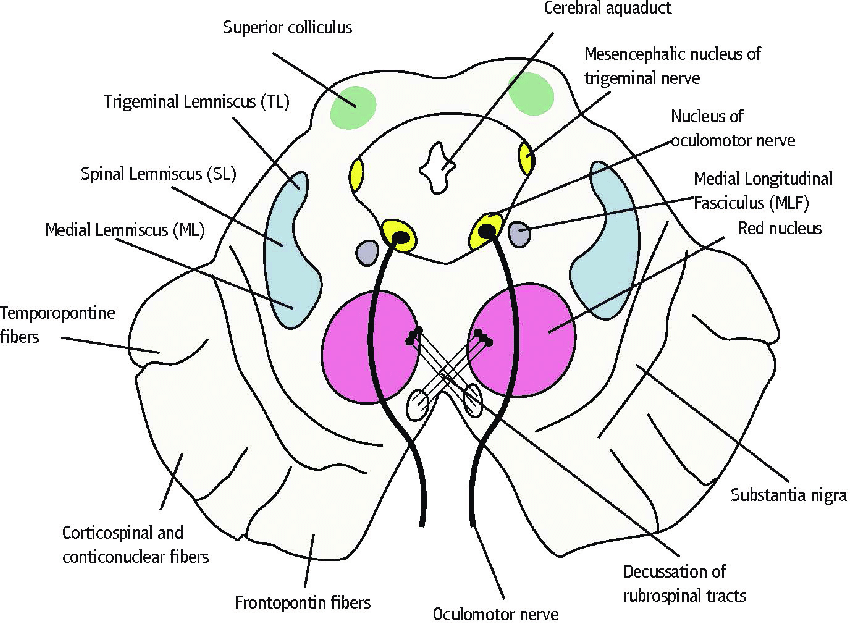 University of Basrah-College of Medicine-Physiology Department
10
Upper motor neuron sign
Lesion in corticospinal tract, the influence of extrapyramidal tracts on the toes become apparent (dorsiflexion of great toe and fanning out of the other toes)

Normally Babinski sign is positive in infants (pyramidal tract becomes fully developed and myelination is completed only after the child starts walking
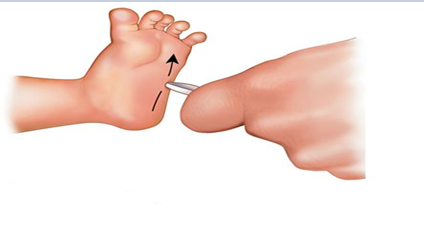 11
University of Basrah-College of Medicine-Physiology Department
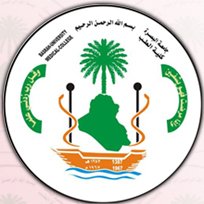 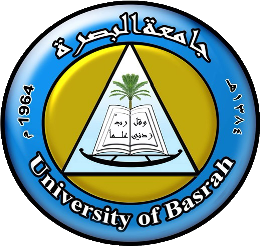 Lecture 6 Basal Ganglia
Dr. zaineb Adil
Physiology Department
College of Medicine\ University of Basrah
Objectives
1.  What is basal ganglia?
2. Neural circuitry of basal ganglia
 putamen circuit.
 caudate circuit.
3. Functions.
4. Basal Ganglia neurotransmitter.
5. Clinical abnormalities.
1
University of Basrah-College of Medicine-Physiology Department
Basal Ganglia
2
University of Basrah-College of Medicine-Physiology Department
[Speaker Notes: subcortical multinucleated structure, located deeply occupying a large portion of the interior regions of both cerebral hemispheres 
It is considered as an accessory motor system that functions usually not by itself but in close association with the cerebral cortex and corticospinal motor control system. 

the basal ganglia receive most of their input signals from the cerebral cortex and also return almost all their output signals back to the cortex.]
Basal Ganglia
3
University of Basrah-College of Medicine-Physiology Department
[Speaker Notes: Basal ganglia consist of 5 nuclie 

 caudate nucleus
 putamen
globus pallidus
 substantia nigra
 and subthalamic nucleus]
subcortical multinucleated structure, located deeply occupying a large portion of the interior regions of both cerebral hemispheres 
It is considered as an accessory motor system that functions usually not by itself but in close association with the cerebral cortex and corticospinal motor control system. 

the basal ganglia receive most of their input signals from the cerebral cortex and also return almost all their output signals back to the cortex.
4
University of Basrah-College of Medicine-Physiology Department
NEURONAL CIRCUITRYOF THE BASAL GANGLIA
The anatomical connections between the basal ganglia and the other brain elements that provide motor control are complex,
2 anatomical connections within BG
One with  motor cortex, thalamus, and associated brain stem and cerebellar circuitry. 
And the second is the major circuitry of the basal ganglia system, showing the tremendous interconnections among the basal ganglia plus extensive input and output pathways between the other motor regions of the brain and the basal ganglia
5
University of Basrah-College of Medicine-Physiology Department
Two major circuits:
 putamen circuit
 caudate circuit
6
University of Basrah-College of Medicine-Physiology Department
Neural Pathways of the Putamen Circuit
ventroanterior and ventrolateral relay nuclei of the thalamus
premotor and supplementary areas of the motor cortex and in the 
somatosensory areas of the sensory cortex.
Internal
portion of the globus pallidus,
Putamen
nucleus
cerebral primary motor cortex to portions of the premotor and supplementary cerebral areas
7
University of Basrah-College of Medicine-Physiology Department
Putamen circuit
8
University of Basrah-College of Medicine-Physiology Department
Caudate Nucleus
9
University of Basrah-College of Medicine-Physiology Department
[Speaker Notes: caudate nucleus, extends into all lobes of the cerebrum, beginning anteriorly in the frontal lobes, then passing posteriorly through the parietal and occipital lobes, and finally curving forward again like the letter “C” into the temporal lobes. 

Furthermore, the caudate nucleus receives large amounts of its input from the association areas of the cerebral cortex overlying the caudate nucleus, mainly areas that also integrate the different types of sensory and motor information into usable thought patterns.]
caudate nucleus, extends into all lobes of the cerebrum, beginning anteriorly in the frontal lobes, then passing posteriorly through the parietal and occipital lobes, and finally curving forward again like the letter “C” into the temporal lobes.
10
Caudate circuit
relay nuclei of the ventroanterior and ventrolateral thalamus
from the cerebral cortex
Internal
globus pallidus,
caudate nucleus
prefrontal, premotor, and supplementary
motor areas of the cerebral cortex,
11
University of Basrah-College of Medicine-Physiology Department
Caudate Circuit
12
University of Basrah-College of Medicine-Physiology Department
The caudate nucleus plays a major role in the cognitive control of motor activity.

The term cognition means the thinking processes of the brain, using both  sensory input to the brain plus information already stored in memory. 
Most of our motor actions occur as a consequence of thoughts generated in the mind, a process called cognitive control of motor activity.
13
University of Basrah-College of Medicine-Physiology Department
Basal Ganglia (Change Timing and Scale Intensity of Movements)
Brain is capable to control movement by:
Determine how rapidly movement is to be performed
Control how large movement will be.
Example: a person may write letter "a" slowly or rapidly. Also, may write a small "a" on a piece of paper or a large "a" on a chalkboard. Regardless of choice, proportional characteristics of letter remain nearly same.
14
University of Basrah-College of Medicine-Physiology Department
An example is the writing of letters of the alphabet. When the basal ganglia sustain serious damage, the cortical system of motor control can no longer provide these patterns.  Instead, one’s writing becomes crude, as if one were learning how to write for the first time.

Other patterns that require the basal ganglia are cutting paper with scissors, hammering nails, shooting a basketball through a hoop, passing a football, throwing a baseball.
15
University of Basrah-College of Medicine-Physiology Department
Basal Ganglia neurotransmitter
Dopamine pathway from substantia nigra to caudate nucleus & putamen (inhibitory).

GABA pathway from caudate nucleus and putamen to globus pallidus and substantia nigra (inhibitory).

ACh pathway from cortex to caudate nucleus and putamen.
16
University of Basrah-College of Medicine-Physiology Department
Multiple general pathways from brainstem (secrete norepinephrine, serotonin, enkephalin and several other neurotransmitters).
Multiple glutamate pathways provide most of excitatory signals.
17
University of Basrah-College of Medicine-Physiology Department
Clinical abnormalities
Chorea  is an abnormal involuntary movement derived from the Greek word “dance”. It is characterized by brief, abrupt, irregular, unpredictable, non-stereotyped movements. 
Due to lesion in caudate nucleus
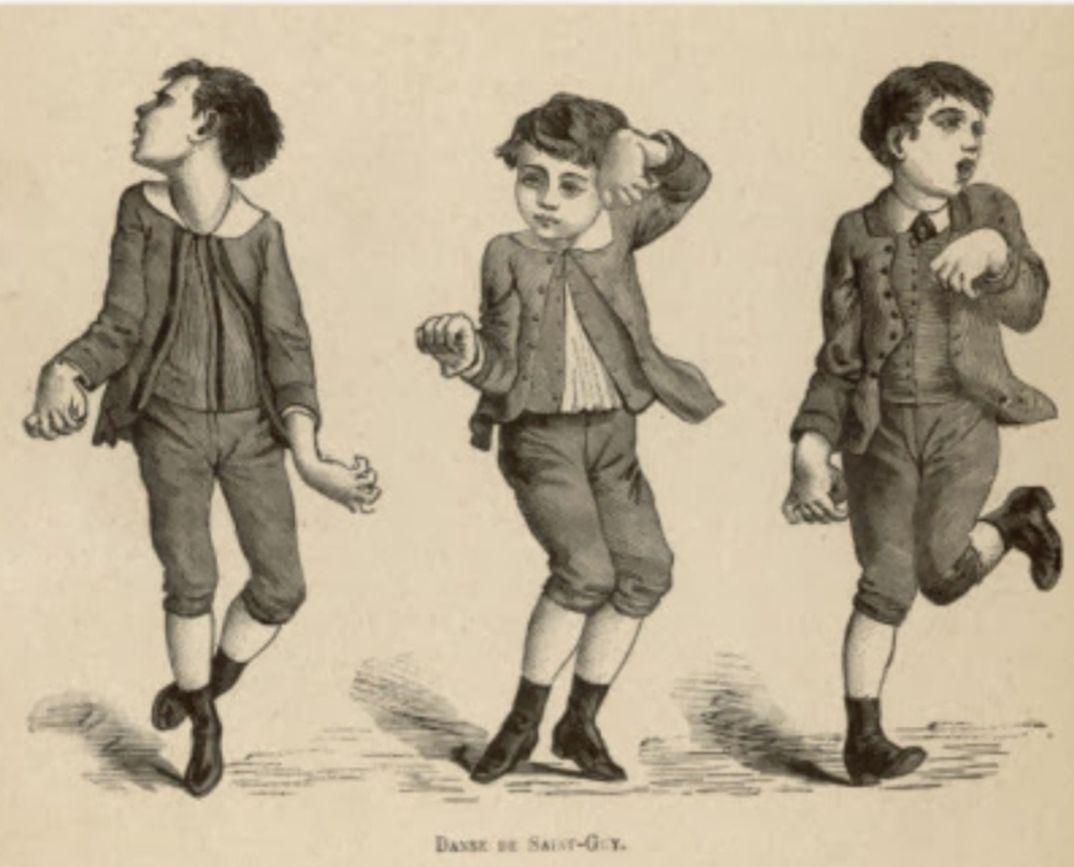 18
University of Basrah-College of Medicine-Physiology Department
Athetosis: slow, involuntary, convoluted, writhing movements of the fingers, hands, toes, and feet and in some cases, arms, legs, neck and tongue.
Due to lesion in Globus pallidus
19
University of Basrah-College of Medicine-Physiology Department
Hemiballismus it is flailing, ballistic, undesired movements of the limbs.
lesion in subthalamic nucleus
20
University of Basrah-College of Medicine-Physiology Department
Lesion in substantia nigra
Parkinson’s disease, which is also known as paralysis agitans, results from destruction of the portion of the substantia nigra that sends dopamine-secreting nerve fibers to the caudate nucleus and putamen. The disease is characterized by 
(1) rigidity of much of the musculature of the body.
21
University of Basrah-College of Medicine-Physiology Department
(2) involuntary tremor
22
University of Basrah-College of Medicine-Physiology Department
(3) difficulty in initiating movement, called  Hypokinesia or Akinesia.
23
University of Basrah-College of Medicine-Physiology Department
Thank You